第  四  单  元
15  无言之美
朱光潜
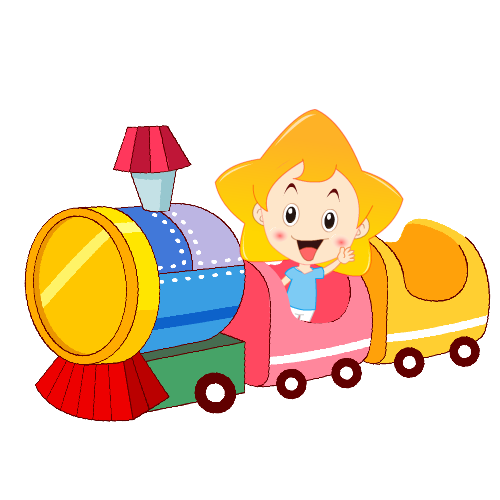 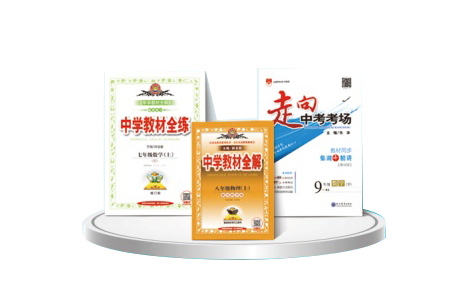 学习目标
1.把握文章的核心概念，了解概念间的关系，理解作者的主要观点。2.梳理文章的论证思路，分析作者所举实例，体会其与作者观点的    
  关系。3.借鉴文中的理论方法，学习鉴赏文学作品和艺术作品。4.拓展阅读，质疑反思，形成自己的认识和看法。
导入新课
A.诗人把朋友送上船，船已经扬帆而去，而他还在江边目送远去的风帆，一直看到帆影逐渐模糊，消失在碧空的尽头，只剩下浩浩荡荡的江水流向水天交接之处。
B.孤帆远影碧空尽，唯见长江天际流。
比较以上两个句子，你觉得哪个句子更美，更能打动你？为什么？今天的学习，就能为大家解出心中的疑惑。
作家作品
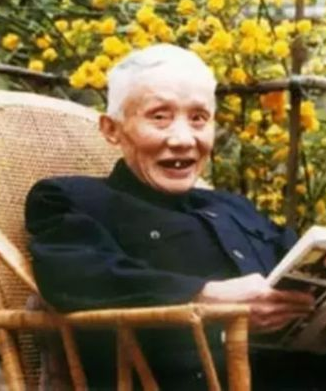 朱光潜（1897—1986)，安徽桐城人。美学家、翻译家、文艺理论家。我国现代美学的开拓者和奠基者之一，也是第一个在中国广泛介绍西方美学的人，他以深湛的研究沟通了西方美学和中国传统美学。他是中国美学史上一座横跨古今、沟通中外的“桥梁”，是我国现当代最负盛名并赢得崇高国际声誉的美学大师。
    他的主要著作有《文艺心理学》《谈美》《西方美学史》等。
字音字形
瞬息万变（shùn）   缥缈（piāo miǎo）     
信手拈来（niān）   铢两悉称（zhū）（chèn）   
闲情逸致（yì）     心旷神怡（yí）   
惟妙惟肖（xiào）   栩栩如生（xǔ）   
宏壮（hóng）       惨戚（qī）          
寂寥（liáo）       谚语（yàn）
词语释义
意蕴：内在的意义；含义。
美术：文中指具有美学意义的活动及其产物，如绘画、雕塑、建筑、文学、音乐、舞蹈等。
瞬息万变：在极短的时间内就有很多变化。形容变化很多很快。
附丽：附着，依附。
铢两悉称：形容两方面轻重相当或优劣相等。铢两，比喻微小之处；悉，都；称，相当。
爽：有差别，不同。            姑且：暂且、先。
尽致：详尽细致，达到极点。    玩味：细心体会其中意味。
闲情逸致：指悠闲的心情和安逸的兴致。逸，安闲；致，情趣。
怆然：悲伤的样子。
词语释义
心旷神怡：心境开阔，精神愉快。旷，开阔；怡，愉快。
惟妙惟肖：描写或模仿得非常逼真。
栩栩如生：指艺术形象非常逼真，如同活的一样。栩栩，活泼生动的样子。
有声有色：形容说话或表演精彩生动。
渊穆：极其美好。
目不忍睹：眼睛不忍看，形容景象很凄惨。
信手拈来：随手拿来。多形容写文章时词汇或材料丰富，不费思索，就能写出来。信手，随手；拈，用手指捏取东西。
轻描淡写：原指描绘时用浅淡的颜色轻轻地着笔。现多指说话写文章把重要问题轻轻带过。
第一部分：1、2段。
引出“无言”话题
（话题导入）
文章层次
第二部分：3－6段。
论证言、意关系
（提出问题）
回答前面提出的两个问题
（分析问题）
第三部分：7－12段。
归纳出一个公例
得出结论（文末最后一句话）
第四部分：13段。
精读探究
1.作者是如何引出“无言”这一话题的？作者认为“无言”的意蕴，应该从哪方面着手研究？
作者引用孔子与子贡的对话引出“无言”的话题。
    作者认为要想明了“无言”的意蕴，应该从美术的观点去研究。
2.阅读表现言意关系的语段，用一句话概括言和意之间的关系。
言不尽意
3.作者对文学的定义是怎样的？
所谓文学，就是以言达意的一种美术。
4.作者在文中提到了一个尽善尽美的条件，作为以言达意的文学能否满足这个条件？不能达到这个条件，文学是否还能达到美呢？
①“文字语言固然不能完全传达情绪意旨”，因此作为以言达意的文学，难以满足“尽善尽美”的条件。
     ②作者认为不仅是文学，“一切美术作品也都是这样，尽量表现，非唯不能，而且不必”，因此文学依然有“美”的境界。
5.作者从哪几个方面证明“无言”也能产生美？主要运用了什么论证方法？
作者从四种艺术入手，主要运用了举例论证的方法。
（1）将相片和图画相比，以图画之美证明无言之美； 
（2）举《论语》、陶渊明《时运》、李白《怨情》等，以文学作品的含蕴之美论证无言之美；
（3）从音乐中的“无声胜有声”论证无言之美；
（4）举希腊著名雕刻《拉奥孔》的例子，从雕刻艺术的含蓄不流露来论述无言之美。
合作探究
怎样理解“以言达意，好像用断续的虚线画实物，只能得其近似”这句话的含义？
这句话使用了比喻的修辞方法。把“言达意”比作“虚线画实物”，这说明“言是不能完全达意”的。
合作探究
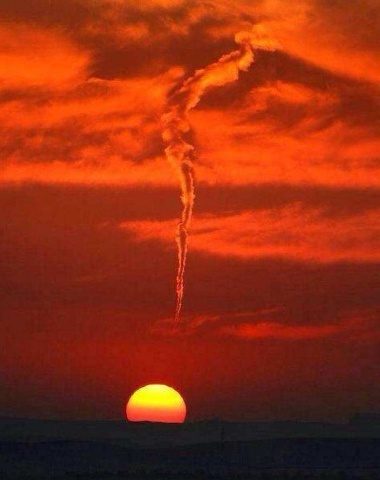 请你结合作者的任意一则论据，说说你对“无言之美”的感受。
诗歌只是简短的几句话，但包含的意境却极其宽广。如“大漠孤烟直，长河落日圆”，短短的十个字，读来却似看见大漠的一切宽阔宏伟之景，一切悲凉之意，给人以悲凉雄壮的美感。如果作者要描写出这宽阔宏伟之景、悲凉之意，恐怕万言难尽，这正意味着作者将它们寓于无言之中，这就是文学中深蕴的无言之美。
合作探究
相片和图画美术作品
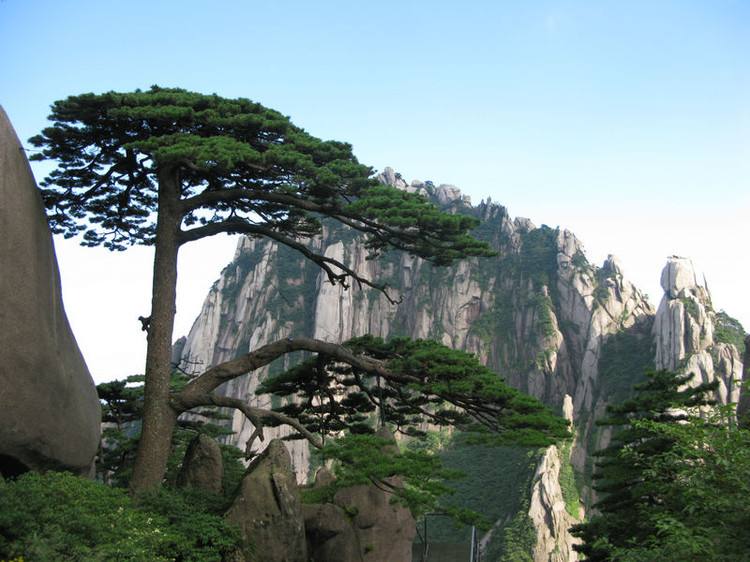 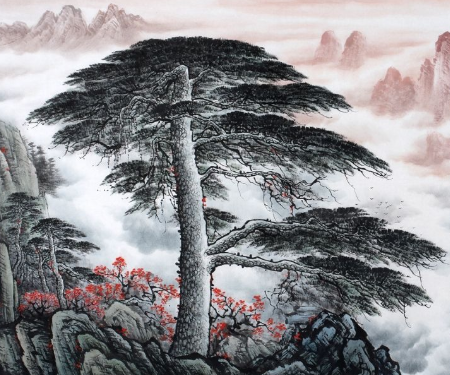 黄山迎客松
写作特色
1.语言深入浅出，通俗易懂。作者列举大量的例子，把深奥的美学理论和人们日常的生活联系在一起，易于读者接受，并从中学到一定的鉴赏方法。
     2.文章论证思路清晰。作者先从孔子与子贡的对话引出“无言”的话题，接着论述言意关系，然后从绘画、文学、音乐、雕刻四个方面来论证无言之美，最后归纳出自己的观点。
课堂小结
本文首先引用孔子的话，引出“无言”这一话题，接着论证言意关系，然后以绘画、文学、音乐、雕刻等各类艺术作品为例，分析了言不必尽意、无声胜有声、含蓄不露等所表现出来的“无言之美”，最后归纳出自己的观点：“说出来的越少，留着不说的越多，所引起的美感就越大越深越真切”。
文章结构
绘画的选择之美
文学的意蕴之美
无言之美
音乐的无声之美
雕刻的含蓄不露之美
拓展延伸
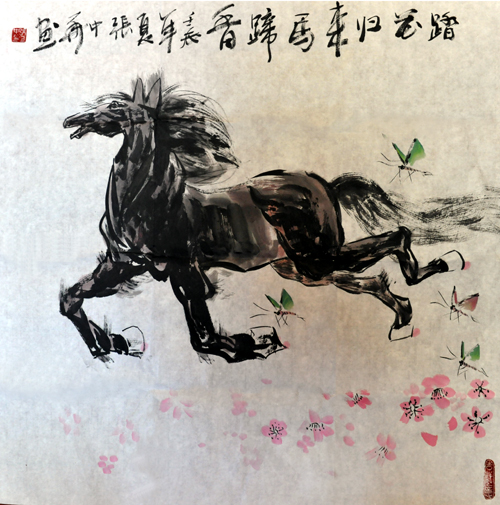 踏花归去马蹄香
拓展延伸
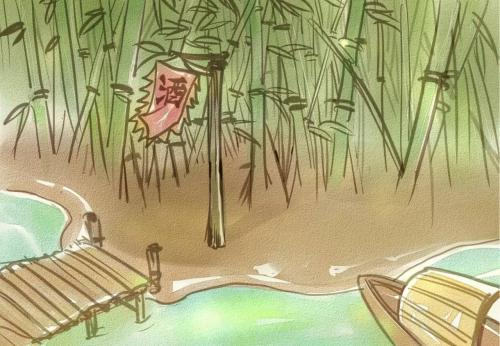 竹锁桥边卖酒家
谢谢!
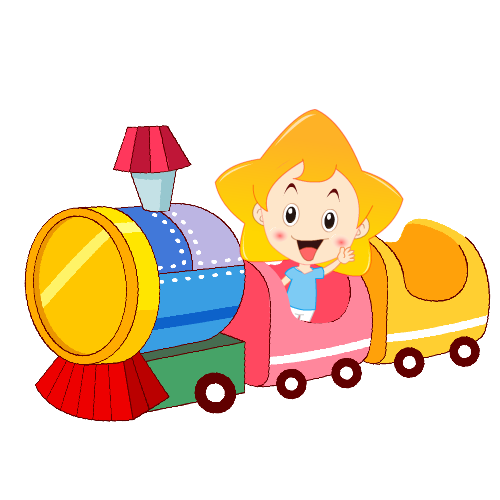 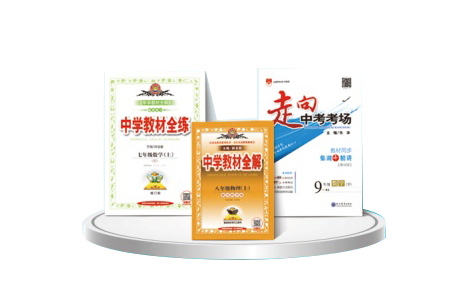